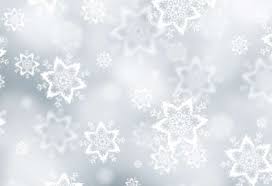 Занятие 
на развитие грамматического строя речи
 для детей дошкольного возраста на тему «Зима»
Подготовила:
учитель-дефектолог 1 кв. категории Конакова В.В.
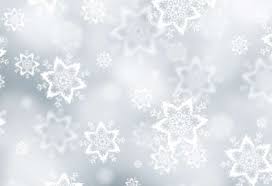 Здравствуйте! Я – Зимушка-зима!
Ребята, давайте вместе поиграем!
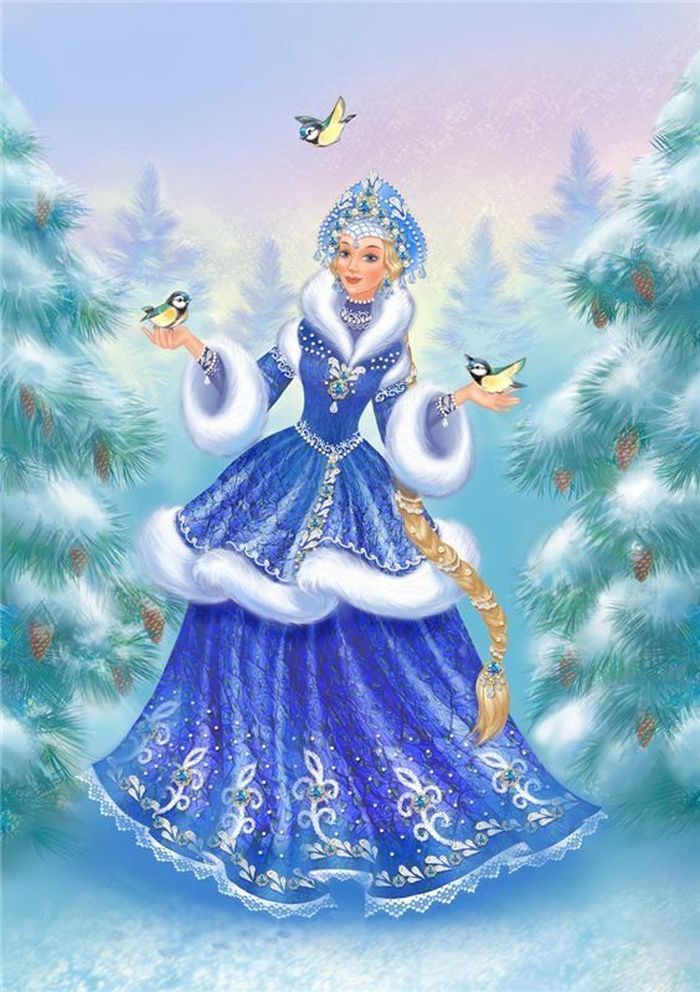 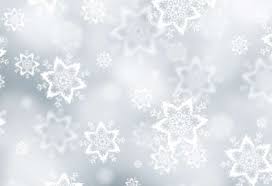 Игра «Один-много»
Снег – много снега                          День - 

Зима –                                                 Узор - 

Мороз -                                               Снежинка - 

Лед –                                                   Снеговик - 
 
Звезда –                                              Санки - 

Буря –                                                 Холод - 

Вьюга –                                              Стужа - 
 
Дерево –                                             Забава -
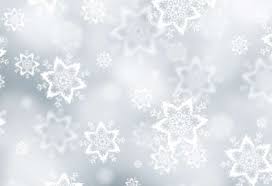 Давайте, отдохнём!
«Мороз»
Вечер приближается                    разведите руки в стороны
Вьюга начинается                        покачайте над головой руками из стороны в сторону
 Крепчает мороз                           с усилием сожмите кулаки
—Щиплет щеки, щиплет нос      пальцами слегка ущипните щеки и нос
Руки стали замерзать                    потрите ладони
Надо их отогревать                        подышите на ладони
Вечер приближается                      разведите руки в стороны
Темнота сгущается.
Нам домой давно пора
—До свиданья! До утра!               помашите рукой на прощание
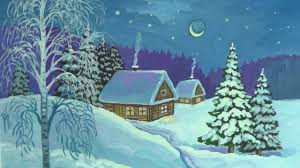 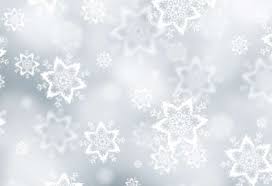 Игра «Сосчитай»
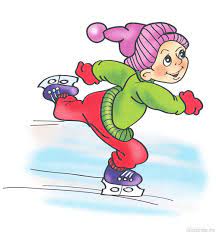 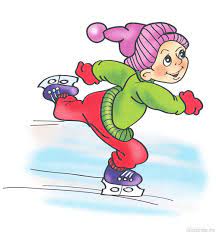 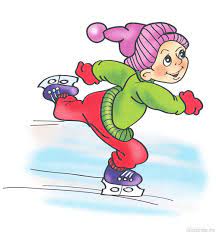 Один конькобежец
Два конькобежца
Три конькобежца
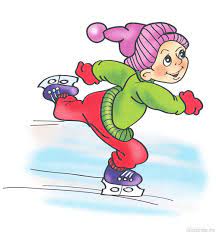 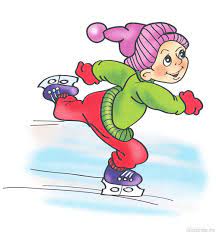 Четыре конькобежца
Пять конькобежцев
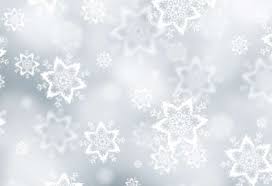 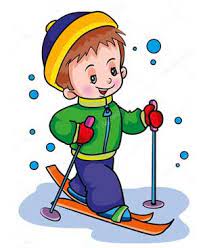 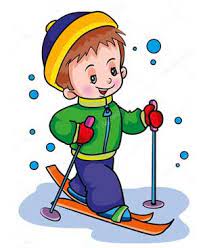 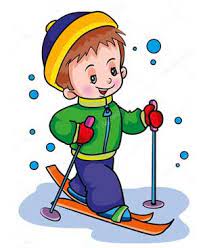 Один лыжник
Два лыжника
Три …
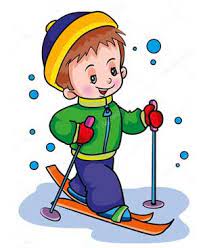 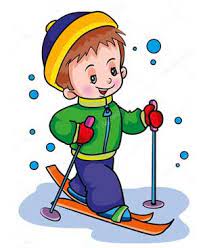 Четыре …
Пять …
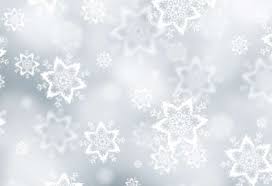 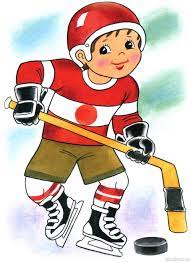 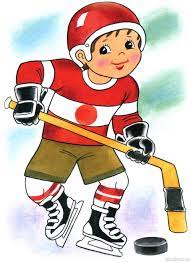 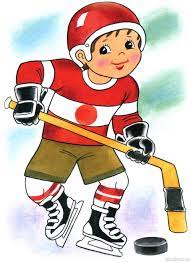 Один хоккеист
Два …
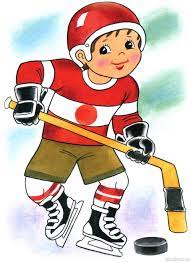 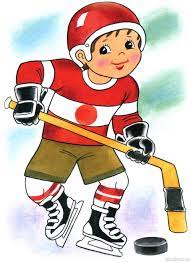 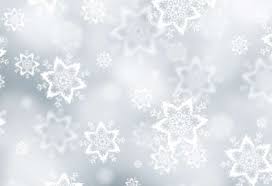 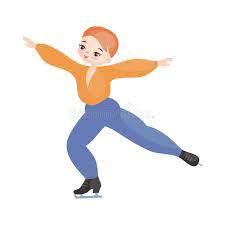 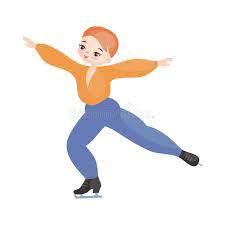 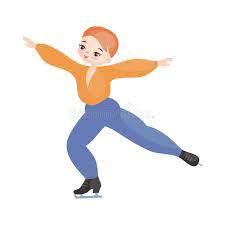 Один фигурист
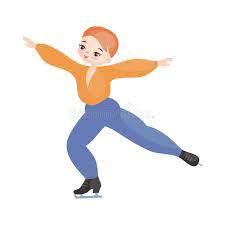 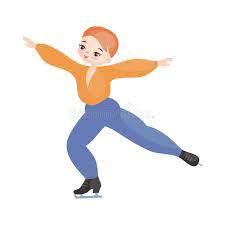 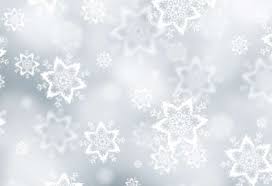 Ребята, спасибо за игру! До свидания!
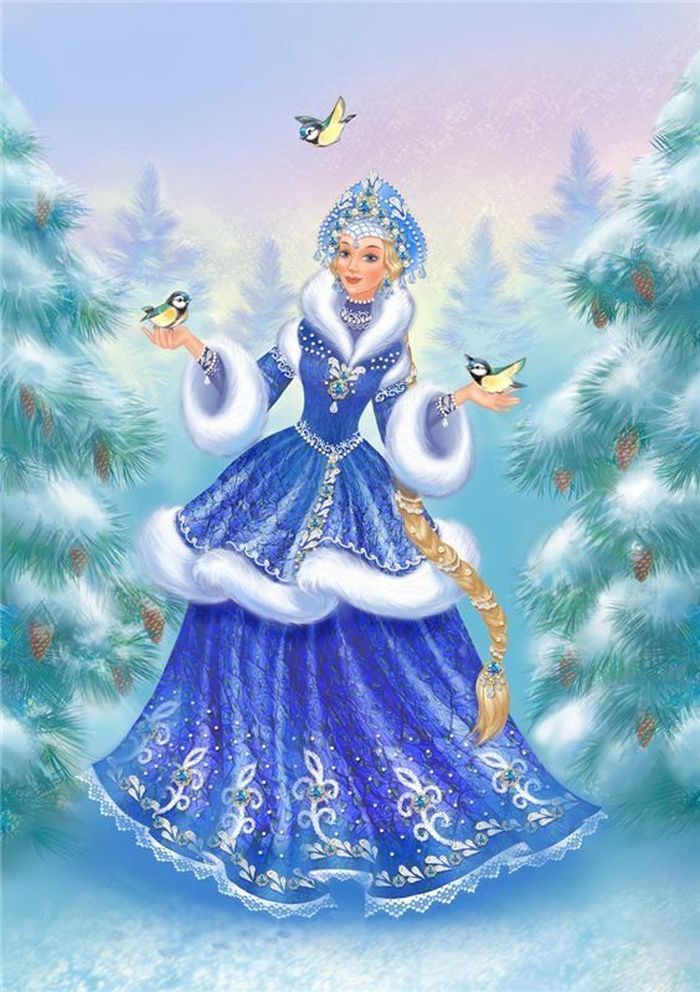